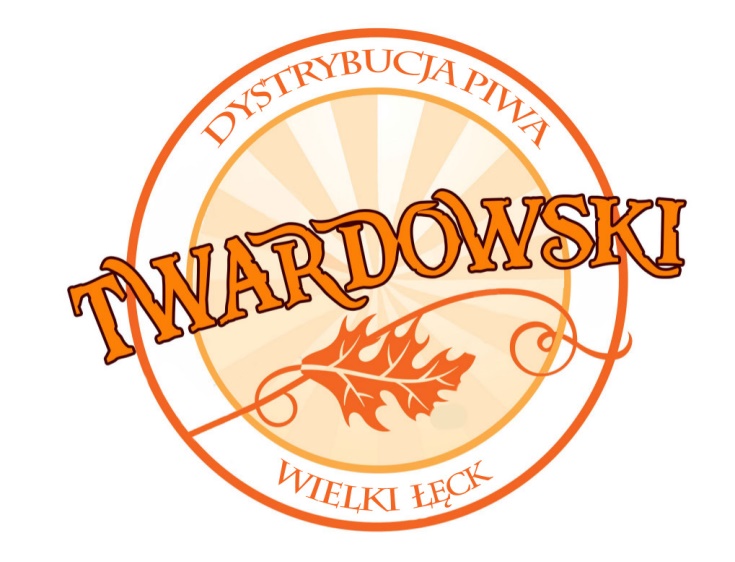 DYSTRYBUCJA TWARDOWSKI13-230 LidzbarkWielki Łęck 81a
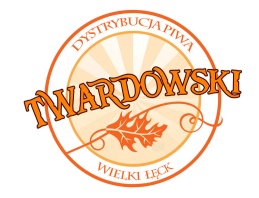 Dystrybucja Twardowski
Dystrybucja Twardowski powstała w czerwcu 2014r.  Jesteśmy prężnie rozwijająca się firmą, zajmującą się hurtową sprzedażą piwa i produktów FMCG. Wraz z szybkim rozwojem firmy, poszukujemy nowych pracowników.
V
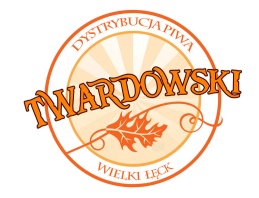 STANOWISKA PRACY
Przedstawiciel Handlowy
Opis stanowiska:
Obsługa klientów detalicznych i gastronomicznych 
Aktywne pozyskiwanie nowych klientów
Prezentowanie oferty handlowej
Kreowanie pozytywnego wizerunku firmy
Realizację planów sprzedażowych.
Budowanie długo falowych kontaktów z klientem

Wymagania:
Wykształcenie minimum średnie,
Znajomość specyfiki rynku detalicznego i gastronomicznego.
Samodzielność, odpowiedzialność, dobra organizacja pracy
Zdolności negocjacyjne
Doświadczenie min. 3 lata.
Magazynier
Opis stanowiska
Nadzorowanie wysyłek oraz odbiorów zgodnie z obowiązującymi w firmie zasadami
Zapewnienie dostępności i odpowiedniej rotacji magazynowej elementów marketingowych 

Wymagania:
Dyspozycyjności, odpowiedzialności, zaangażowania w realizacji zadań
Znajomości polityki magazynowej oraz zasad obsługi procesu sprzedaży
Obsługi pakietu MS Office
Dokładności, rzetelności i terminowości
V
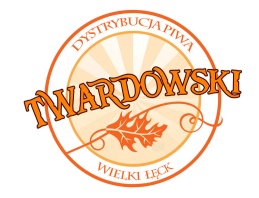 STANOWISKA PRACY
Kierowca
Opis stanowiska:
Dbanie o powierzony sprzęt i wyposażenie
Dystrybucja towarów do sklepów
Kontrola towaru pod względem ilościowym i jakościowym
 
Wymagania:
Prawo jazdy kat.C
Doświadczenie w pracy na podobnym stanowisku min.3 lata
Dyspozycyjność
Wysoka motywacja, sumienność i zaangażowanie
Dokładności, rzetelności i terminowości
Konwojent
Opis stanowiska:
Załadunek towaru
Rozładunek towaru

Wymagania:
Dokładności, rzetelności i terminowości
Dyspozycyjność
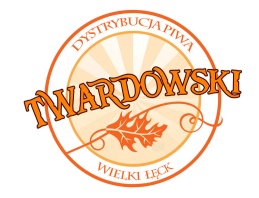 Kontakt
Tomasz Karczewski  

       E-mail: tomasz.karczewski@b2bnetwork.pl
      
       Lub na adres fabryki:

Dystrybucja Twardowski
Wielki Łęck 81a
13-230 Lidzbark
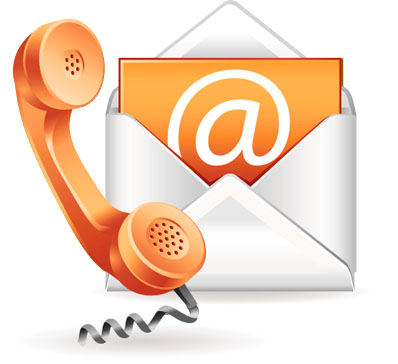